إجراءات ومعايير تعيين مراقب الحسابات الخارجي
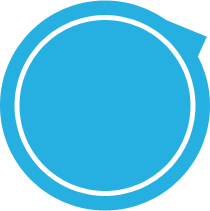 تم اعتماد إجراءات ومعايير تعيين مراقب الحسابات الخارجي
من قبل مجلس الادارة
All Rights Are Reserved © Saudi Council of Engineers 2014
تعيين مراقب الحسابات : التصويت
ممتاز=5 نقاط – جيد جدآ=4 نقاط – جيد=3 نقاط –مقبول=2 نقاط –مرفوض=0
*القيمة= ريال  سعودي
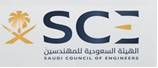 جميع الحقوق محفوظة. الهيئة السعودية للمهندسين  2018
شكراً
لاستماعكم
وتصويتكم
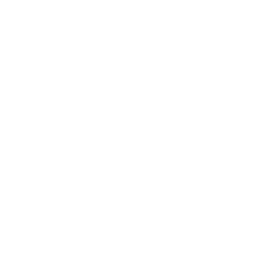 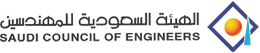 جميع الحقوق محفوظة. الهيئة السعودية للمهندسين  2016